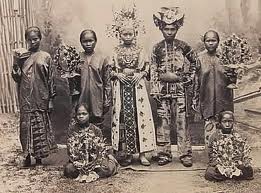 PROGRAM SARJANA ILMU HUKUM
UNIVERSITAS BUANA PERJUANGAN 
KARAWANG
2021

By	: Muhamad Abas SH., MH. HP: 085318977135	
Email: Muhamad.abas@ubpkarawang.ac.id / abbas2107022@gmail.com
HUKUM ADAT
PERSEKUTUAN HUKUM
	 Sekelompok orang-2 yg terikat sebagai satu kesatuan dlm suatu susunan yg teratur yg bersifat abadi dan memiliki pimpinan serta kekayaan baik berwujud ataupun tdk berwujud dan mendiami atau hidup diatas suatu wilayah tertentu. 
	
	Dgn kata lain, persekuatuan hukum merupakan kesatuan-2 yg  mempunyai tata susunan yg teratur dan kekal.
Van Vollenhoven: 
Persekutuan Hukum  kesatuan masyarakat yg hidup dgn diatur oleh suatu perangkat norma yg telah ditentukan bersama kesatuan masyarakat hukum adat yg bersangkutan.
Menurut Soerojo: 
Persekutuan Hukum  kesatuan-kesatuan yang mempunyai tata susunan yang teratur dan kekal serta memiliki pengurus sendiri dan kekayaan sendiri, baik kekayaan maupun immateriil .
	Menurut Ter Haar: 
Masyarakat Hukum  kelompok-kelompok masyarakat yang tetap dan teratur dengan mempunyai kekuasaan sendiri dan kekayaan sendiri baik berwujud maupun tidak berwujud.
Contoh-contoh persekutuan hukum:

Famili di Minangkabau disebut persekutuan hukum karena:
Tata susunan yang tetap, yaitu terdiri atas beberapa rumah atau “jurai”, selanjutnya jurai ini terdiri dari beberapa nenek dengan anak anaknya.
Pengurus sendiri, yaitu yang diketuai oleh seorang penghulu andiko, sedangkan jurai dikepalai oleh seorang tungganai atau mamak-kepula waris.
Harta pusaka sendiri yang diurus oleh penghulu andiko.
STRUKTUR PERSEKUTUAN HUKUM
	Menurut dasar tata susunannya, maka struktur hukum di Indonesia terbagi menjadi 3 golongan, yaitu:

 Persekutuan hukum Genealogis 
	 persekutuan hukum dimana dasar 	pengikat utama anggota-anggota 	kelompok adalah persamaan keturunan. 	Secara sistematis dapat terbagi menjadi 	2 macam ditambah 1 bentuk khusus, 	yaitu:
1. Masyarakat Unilateral 
	 masyarakat 	dimana anggota-2 	menarik garis keturunan hanya dari satu 	pihak yaitu dari pihak ayah saja.

2. Masyarakat Bilateral 
	 Pada 	masyarakat ini, anggota-2 	persekutuannya menarik garis keturunan 	melalui orang tua (parental). 	
	
		Masyarakat yang tersusun secara 	parental bentuk perkawinannya bebas, 	artinya tidak terikat pada keharusan 	exogami maupun endogami.
Masyarakat bilateral terdiri dari:

Masyarakat Bilateral yang bersendikan pada kesatuan rumah 	tangga(gezins). 
		Titikberat dari masyarakat itu 	terletak 	pada 	rumah tangga.
	Contoh: masyarakat yang berada di Jawa, 	Madura.

2. Masyarakat bilateral yang bersendikan 	pada rumpun-rumpun 	(tribe). 	
		Titik berat dari masyarakat ini terletak 	pada rumpun.	Contoh: orang-orang Dayak di Kalimantan
3. Masyarakat Altenerend (berganti-ganti)

 	 masyarakat di mana garis keturunan seseorang, ditarik berganti-ganti sesuai dgn bentuk yg dilakukan oleh orang tuanya. 
	 bila perkawinan yg dilakukan oleh orangtuanya dilakukan menurut hukum keibuan, atau juga disebut 	Kawin Semendo, maka anak yg lahir dari perkawinan ini menarik garis 	keturunan dari pihak ibu.
	 bila perkawinan yg dilakukan oleh salah seorang anak menurut hukum kebapaan atau disebut Kawin Jujur, maka anak yg dilahirkan dari perkawinan ini menarik garis keturunan dari pihak ayah.
 Kalau  bentuk  perkawinan  yg  dilakukan  dgn   maksud anak yg 	lahir dari perkawinan  ini  menarik garis keturunan dari kedua belah pihak atau disebut juga Kawin Semendorajo-rajo maka anak yg 	lahir, menarik garis keturunan dari ayah dan ibu.
	Bentuk ini terdapat di Sumatera Selatan yaitu di Rejang. Jadi Altenerend adalah bentuk, yg tergantung kepada cara perkawinan yang dilakukan.
	Ada kemungkinan perkawinan putus jika didasarkan pada perkawinan kebapaan, utk menghindari hapusnya keturunan maka diadakan 	perkawinan yg menyimpang yaitu semendo di mana laki-laki didatangkan.
Di Indonesia, hanya terdapat beberapa daerah yg susunan masyarakatnya berdasar kan pertalian genealogis belaka, yaitu orang Gayo di Aceh dan orang-orang Pubian di Lampung. 

	Tapi lama-kelamaan orang 	Pubian dan Gayo ini dipengaruhi oleh ikatan teritorial. 
	
	Jadi pada umumnya masyarakat atau persekutuan hukum genealogis murni tidak ada lagi.
b. Persekutuan hukum territorial Adalah kelompok dimana anggota-anggotanya merasa terikat satu dengan yang lainnya karena merasa dilahirkan dan menjalani kehidupan bersama di tempat yang sama. 
	Persekutuan hukum ini dibagi menjadi 3 bagian, yakni:

	1. Persekutuan Desa. Yakni dimana segolongan orang terikat pada suatu 	tempat kediaman yang meliputi perkampungan-perkampungan agak jauh 	dari pusat kediaman tadi, dan dimana pemimpin atau pejabat-pejabat 	pimpinan pergaulan hidup itu tinggal.
2. Persekutuan Daerah. 
	Yakni kesatuan dari beberapa tempat kediaman 	yang masing - masing tempat kediaman itu mempunya pimpinan- pimpinannya sendiri yang sejenis dan sederajat

	Tapi tempat kediaman 	itu merupakan bagian dari satu kesatuan yang meliputi bagian-bagian 	tadi di mana kesatuan yang lebih besar mempunyai hak ulayat, terhadap 	tanah yang belum dibuka yang terletak antara tanah-tanah kediaman itu tadi.
Contoh: Kuria di Tapanuli, yang merupakan kesatuan dari bagian-	bagiannya yang disebut Huta dan tiap Huta mempunyai pimpinannya sendiri.

	3. Perserikatan desa-desa. 
	Yakni gabungan - gabungan dari persekutuan desa, di mana mereka melakukan pemufakatan untuk melakukan kerjasama demi kepentingan bersama; 
	untuk melakukan keperluan bersama diadakan suatu badan pengurus yang terdiri dari pengurus -	pengurus persekutuan desa.
	Contoh: Subak di Bali
c. Persekutuan hukum genealogis – territorial 	 Adalah persekutuan hukum di mana baik faktor geneologis maupun teritorial menjadi dasar pengikat antara anggota-anggota kelompok. 
	Dalam persekutuan ini, golongan yang satu keturunan, yang bertempat tinggal, dalam persekutuan hukum itu terputus pertalian hukumnya dengan teman-temannya seketurunan di tempat lain.
Persekutuan hukum yang susunan masyarakatnya bersifat persatuan antara keturunan dan teritorial dapat dibedakan antara lain:

Seperti yang terdapat di Pulau Enggano, Buru, Seram, di mana satu daerah hanya didiami oleh satu clan saja, clan yang lain tidak ada didaerah itu. 
     
		Daerah yang ada di sekitarnya pun 	hanya didiami oleh satu clan saja.
Seperti Huta di Tapanuli di mana huta itu  pada mulanya hanya didirikan oleh satu clan saja. Kemudian ada marga lain datang ke wilayah tersebut dan menjadi anggota huta. tetapi sebagai penguasa tanah tetaplah marga yang mendirikan huta itu. Antara marga yang datang dan marga pertama ada hubungan perkawinan yang erat.

Seperti yang terdapat di Sumba Timur dan Sumba Tengah, di mana satu daerah mula-mula hanya didiami oleh satu clan.
Kemudian datang clan lain menguasai 	daerah itu dan kedua clan tersebut 	berdamai, bersama sama menjadi 	anggota persekutuan. Kekuasaan 	pemerintahan dikuasai oleh clan yang 	datang, sedang tanah dikuasai oleh clan 	yang asli.

Seperti di Minangkabau, di mana dalam suatu daerah yaitu Nagari, golongan yang menumpang dari golongan yang berkuasa tidak ada perbedaan. Semua golongan bertempat tinggal dalam suatu Nagari dan mempunyai kedudukan yang sama, dan sama-sama menjadi anggota persekutuan.
5. Seperti yang terdapat di Rejang, di 	mana dalam suatu dusun ditempati 	beberapa clan. Clan yang satu dengan 	clan yang lain tidak ada 	hubungan 	famili. Seluruh daerah menjadi daerah 	bersama yang tidak 	dibagi-bagi.
	
	Pada kelima bentuk persekutuan tadi, cara menarik jenis keturunannya ada perbedaan yang berarti sifat genealogisnya berbeda-beda, misalnya 	Minangkabau – genealogisnya adalah Matrilineal, sedang di daerah lain Patrilineal.
Terima kasih